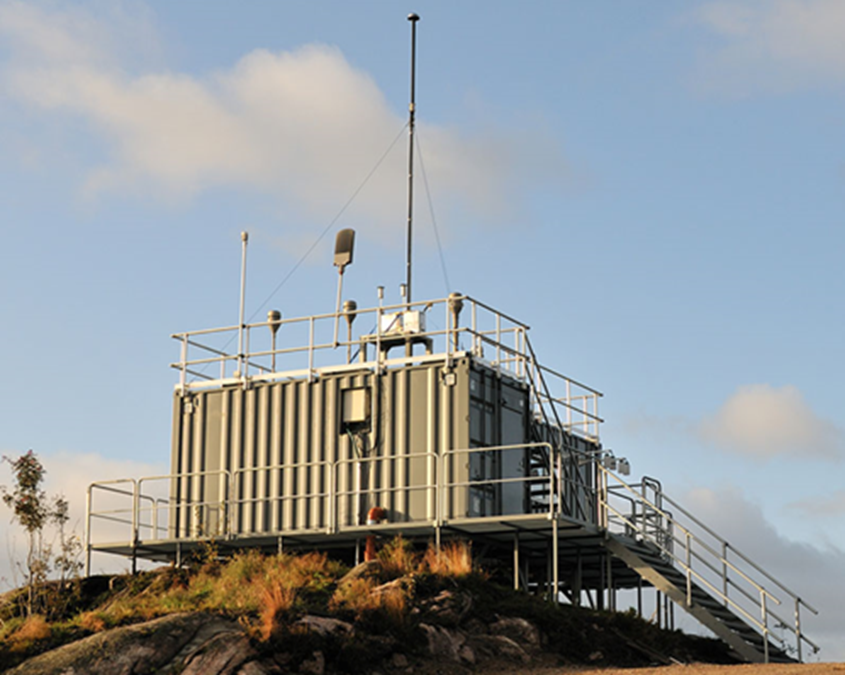 Update from EMEP-CCC, with focus on open data and «FAIRness»
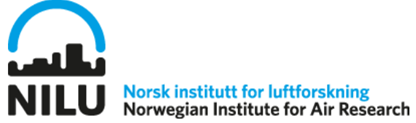 EMEP-TFMM Web meeting, 3. May 2022
Kjetil Tørseth (kt@nilu.no)
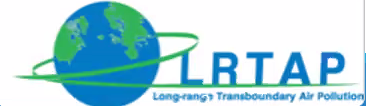 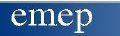 http://ebas.nilu.no
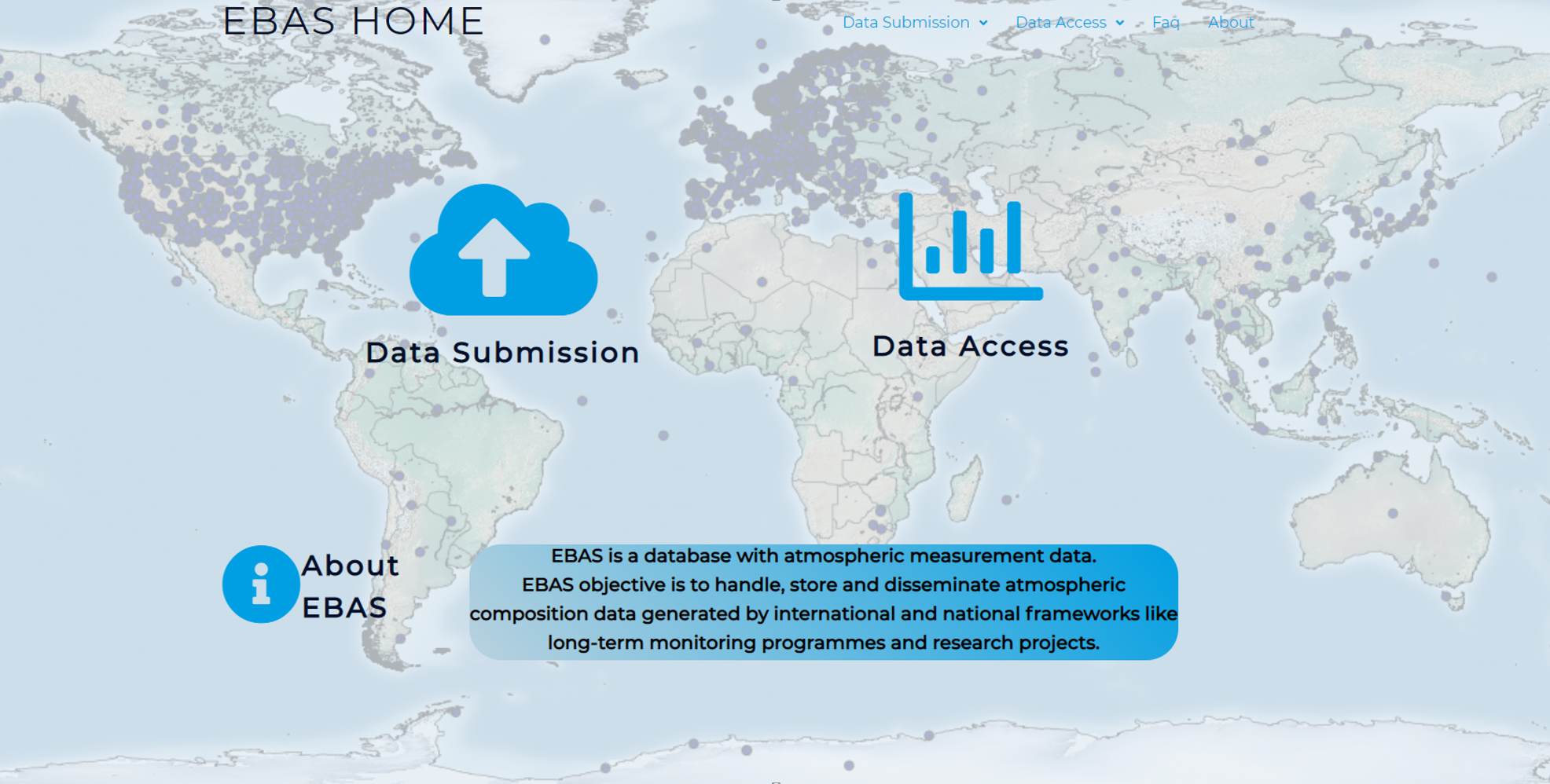 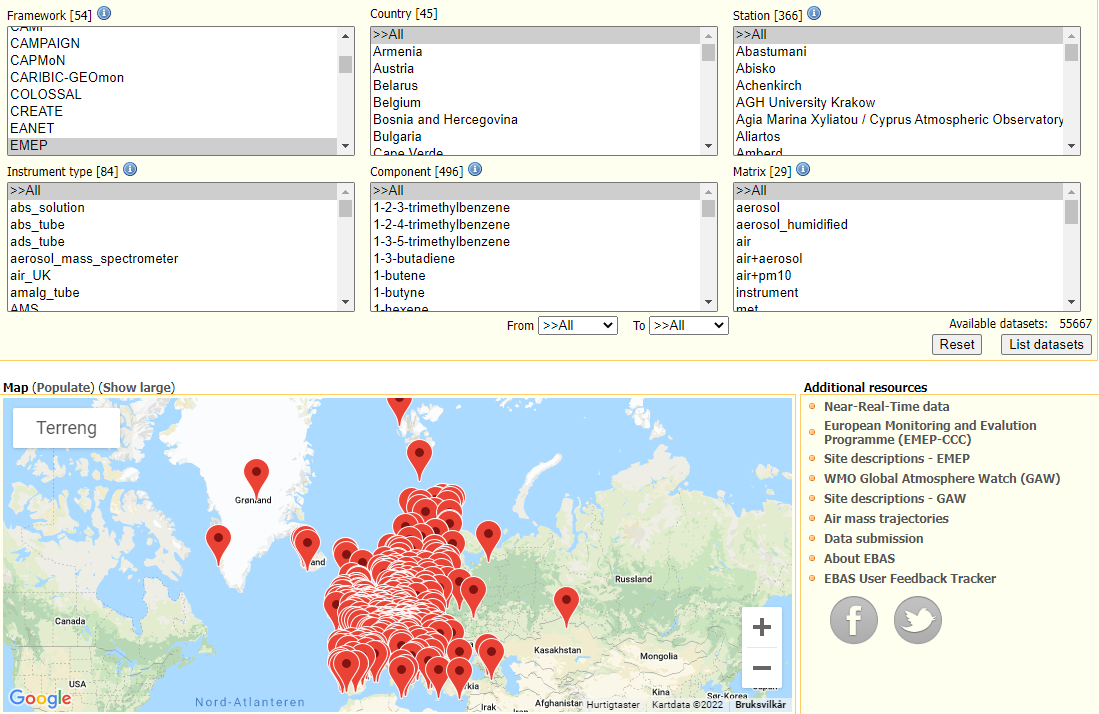 Access to data, statistics, aggregates, plots, maps, interpretations:
1) Generation of reports for higher level users
2) Self-service through web interface
3) Data on request to EBAS@nilu.no (NASA-Ames, NetCDF)  
4) Machine to machine; data or metadata services
Services up and runnning
Copernicus/ECMWF
GEO Portal and NextGEOSS
SIOS
ACTRIS data portal
WMO WIS
MSC-W/AEROCOM
Services in development/implementation:
EOSC through ENVRI-FAIR
WMO – WIGOS
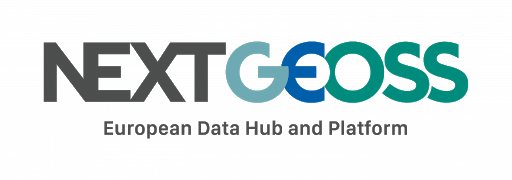 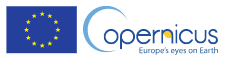 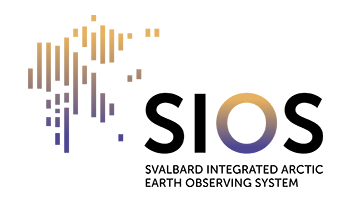 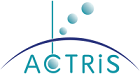 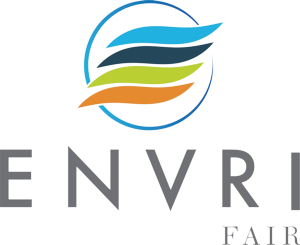 DOI-service: operational 2022
Licensing of data
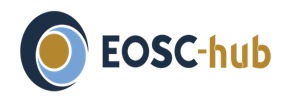 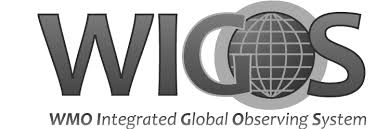 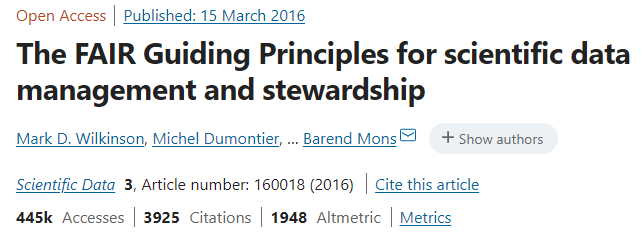 Findable – Accessible – Interoperable - Resuable
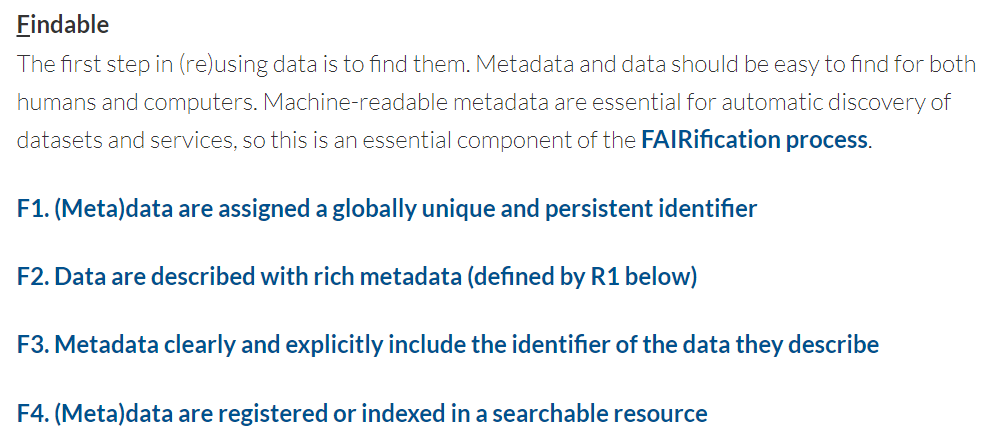 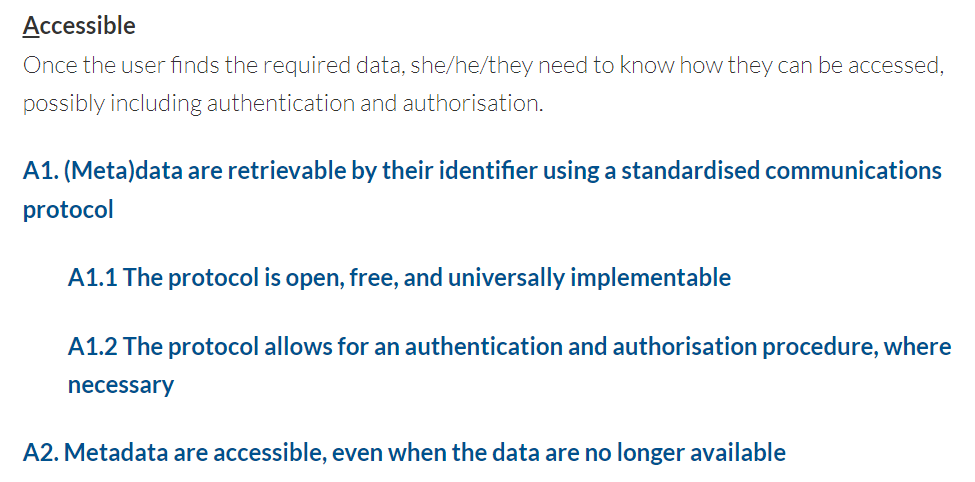 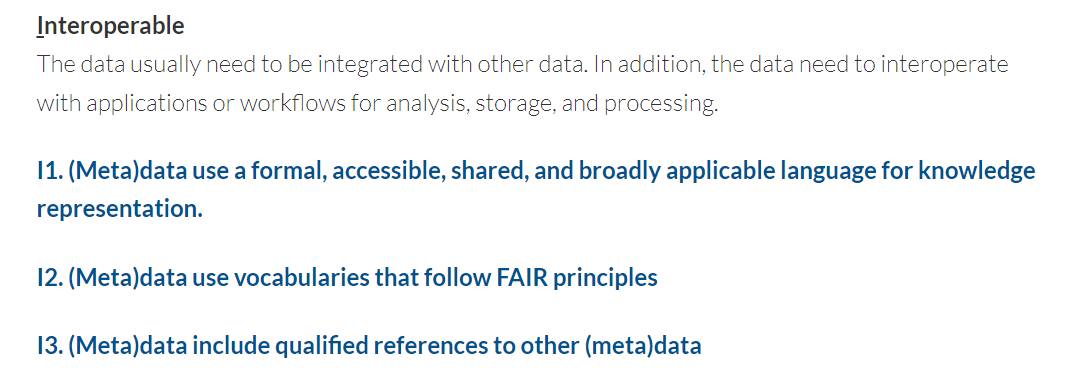 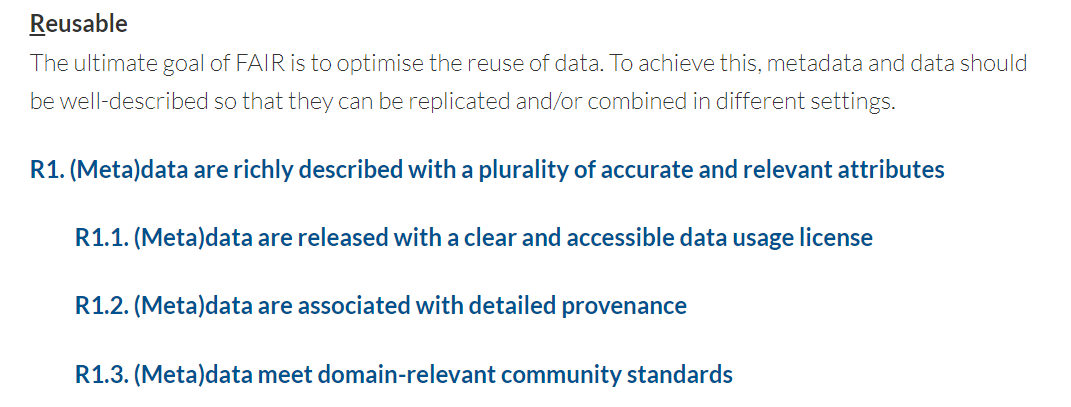 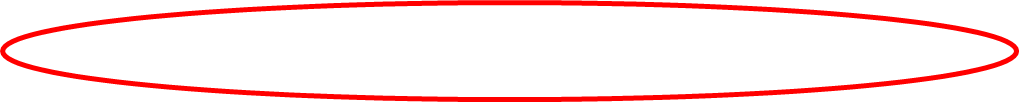 PID/DOI
Persistent Identifier e.g. Digital Object Identifier (DOI).
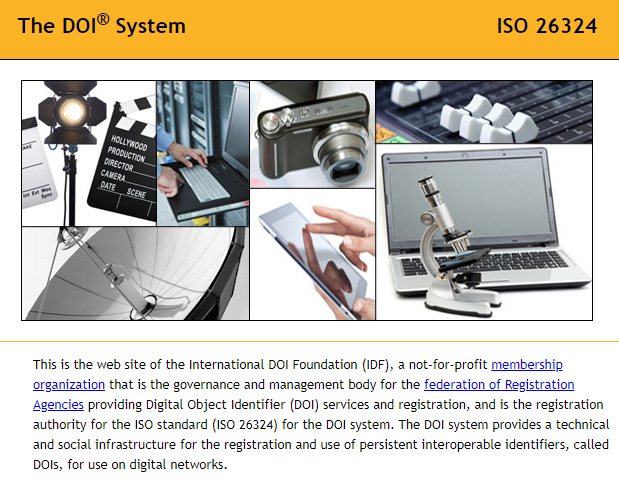 https://doi.org/10.21336/gen.h8ds-8596
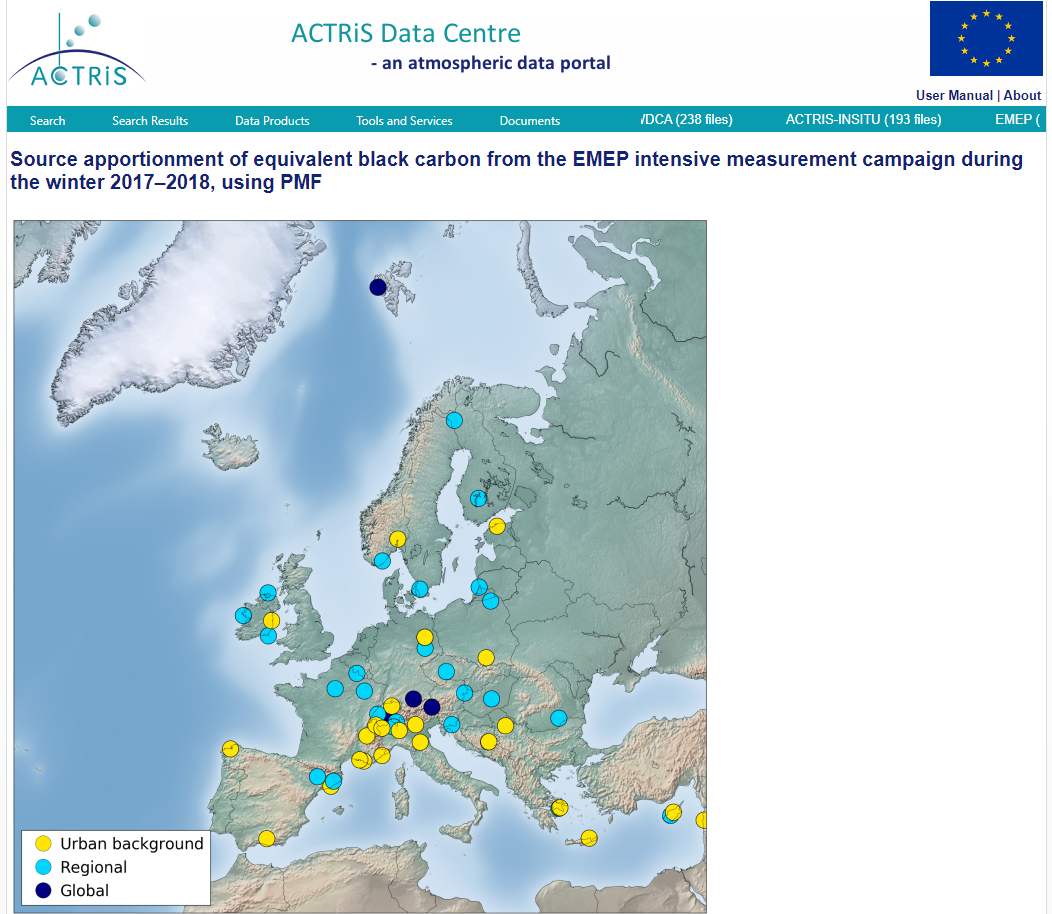 Types of DOIs in EBAS
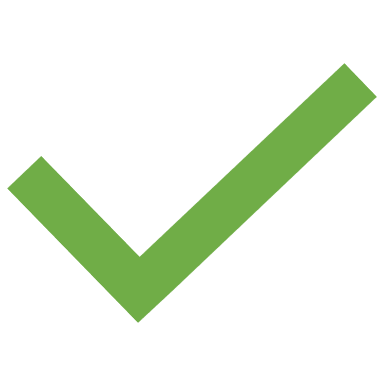 Primary DOI: granularity is by data submission 

Secondary:
Submission series
Customized DOIs (extract DOIs)
Generic secondary DOIs (collection of DOIs)
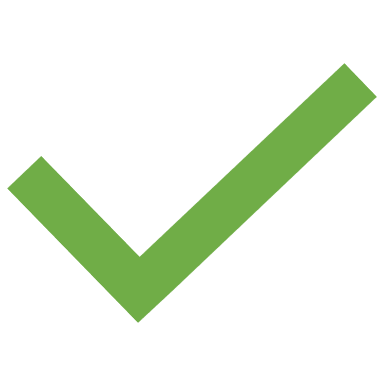 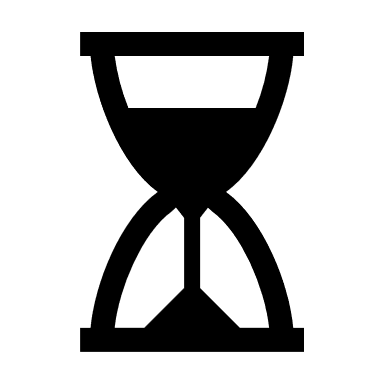 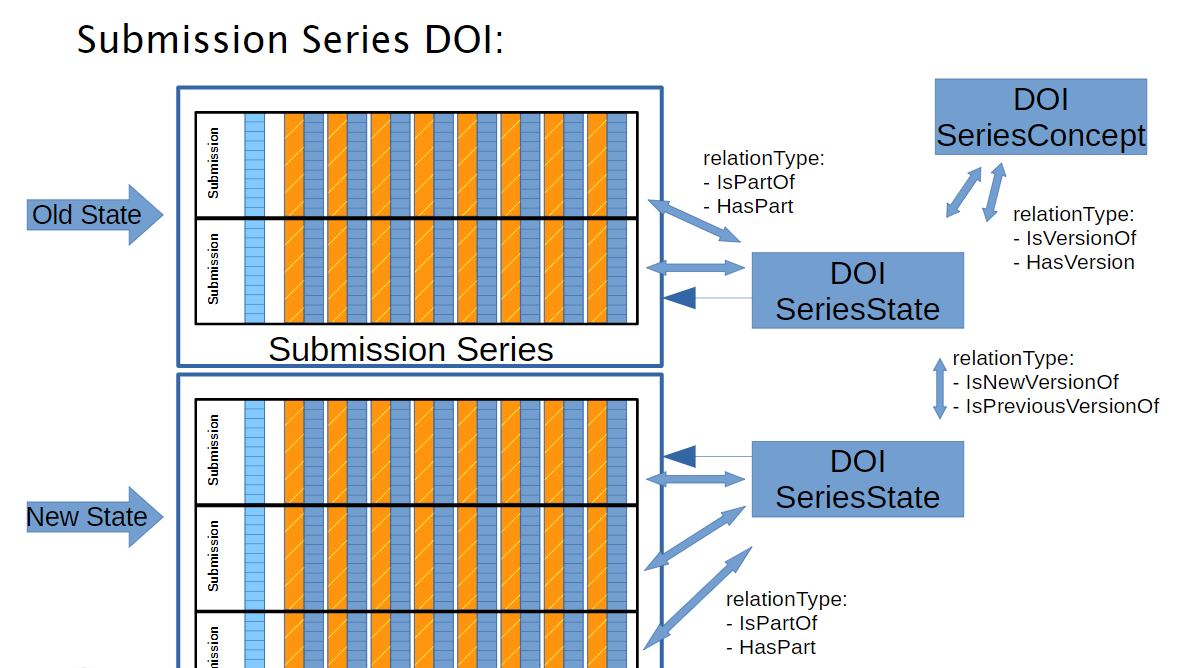 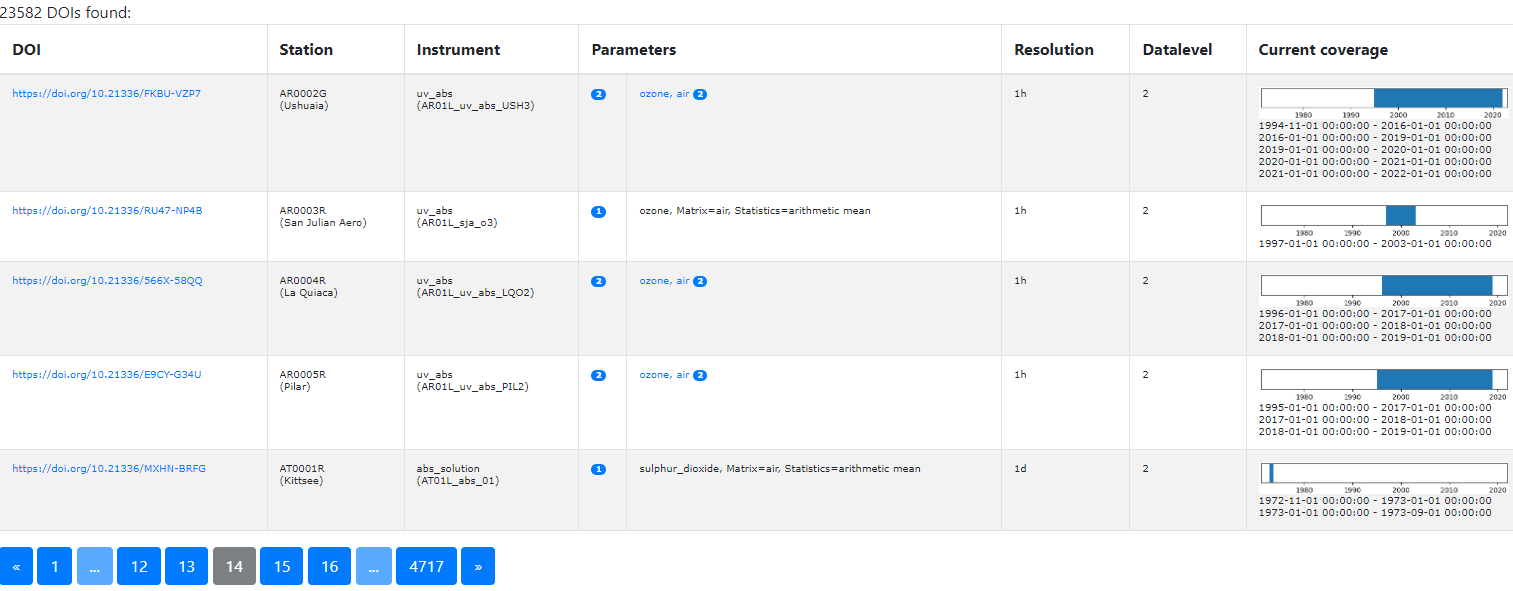 Licencing of data- Benefits of licencing for data providers, data centers, organisations and users	- set regulations on data use	- reserve against any form of liability	- FAIR
- Creativity and IPR rights	- generally no IPR rights on «objective data»	- funding support does not generate IPR	- «Sui generis database rights»
- Creative Commons is a commonly used licence	- CC0 (no attribution) or CC BY4 (attibution required)	- «Attribution» is not seen as a limiting condition towards «open data»
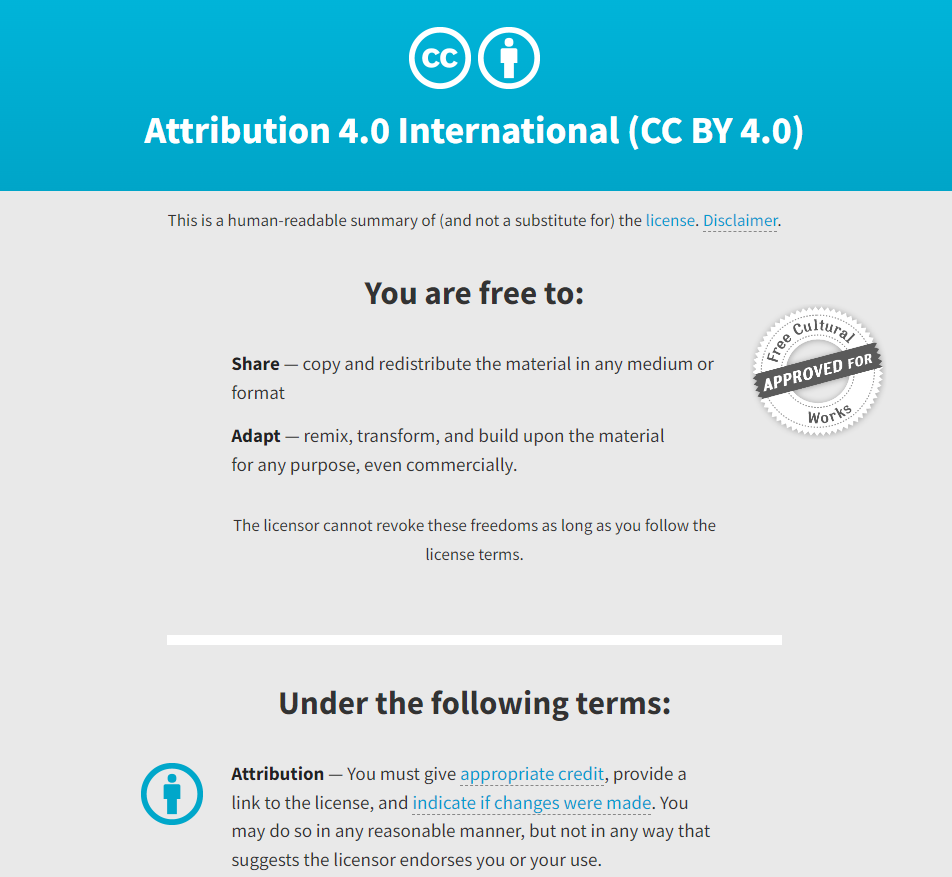 https://creativecommons.org/licenses/by/4.0/
Licencing
NILU wish to (based on our «sui generis database rights») licence all open data in EBAS: 

CCBY4 with attribution to EBAS/NILU and EMEP/GAW/ACTRIS (frameworks), 

and 

a recommendation of contacting data originators when the use of data will benefit from their involvement (substantial use)
ACTRIS will use CCBY4, probably also GAW (discussions ongoing).
EMEP-CCC will prepare a note as a basis for a discussion at the coming EMEP Steering Body
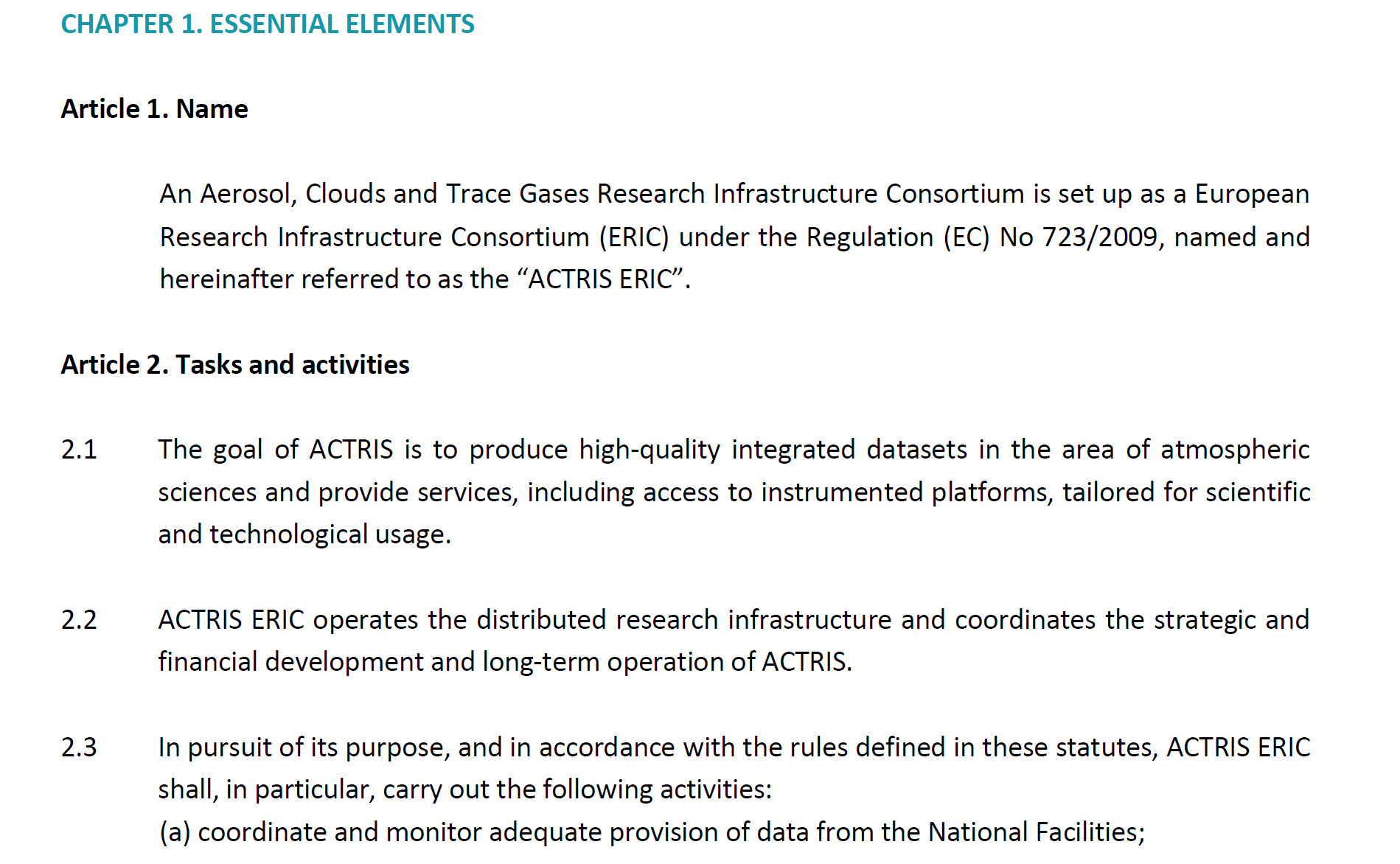 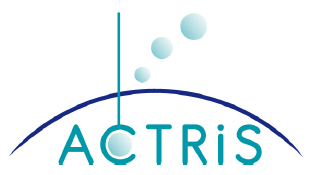 ACTRIS – to be established this year
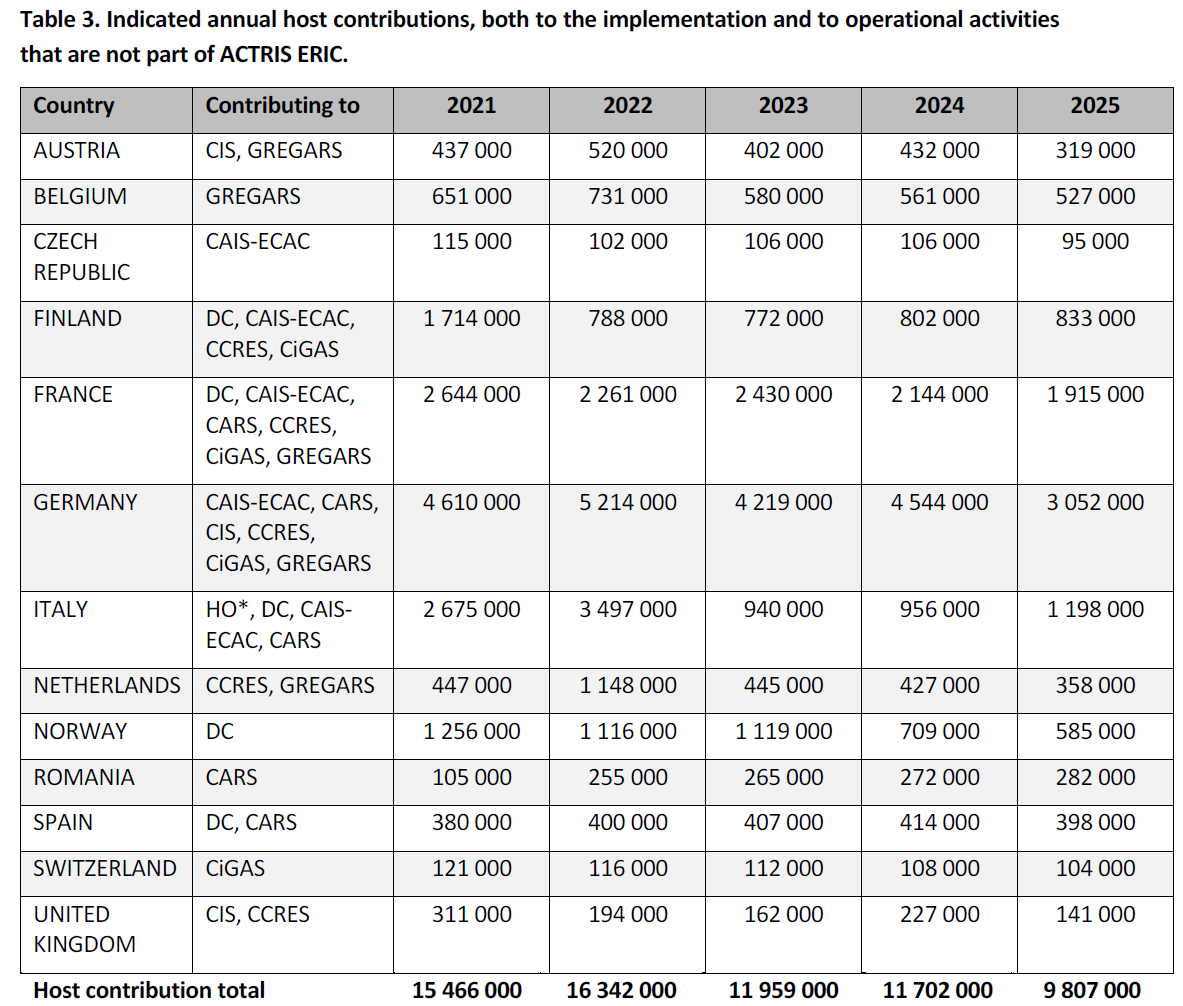 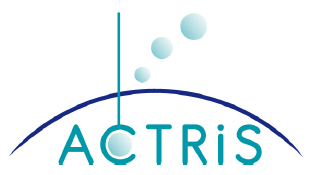 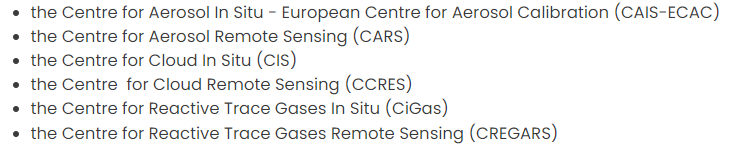 ACTRIS ERIC will be established in 2022
Labeling of National Facilities
Large overlap with EMEP/GAW
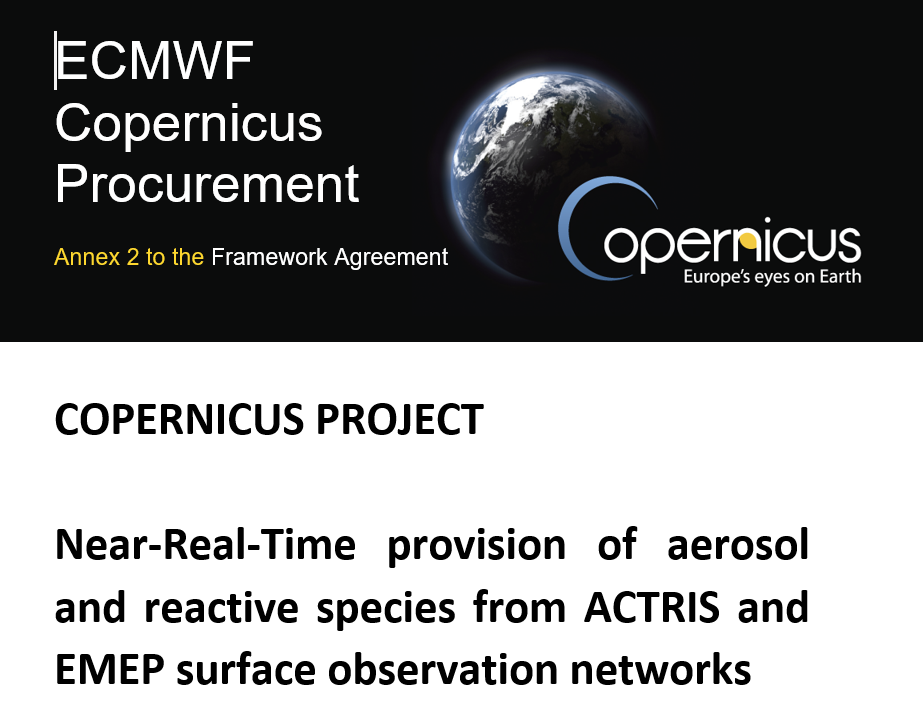 «Pilot study of added value of NRT-delivery of EMEP and ACTRIS QAQC’ed NO2 and O3 data, vs EEA data delivery»
In prep: Call to be expected soon!
https://link.springer.com/referenceworkentry/10.1007/978-981-15-2527-8_10-1
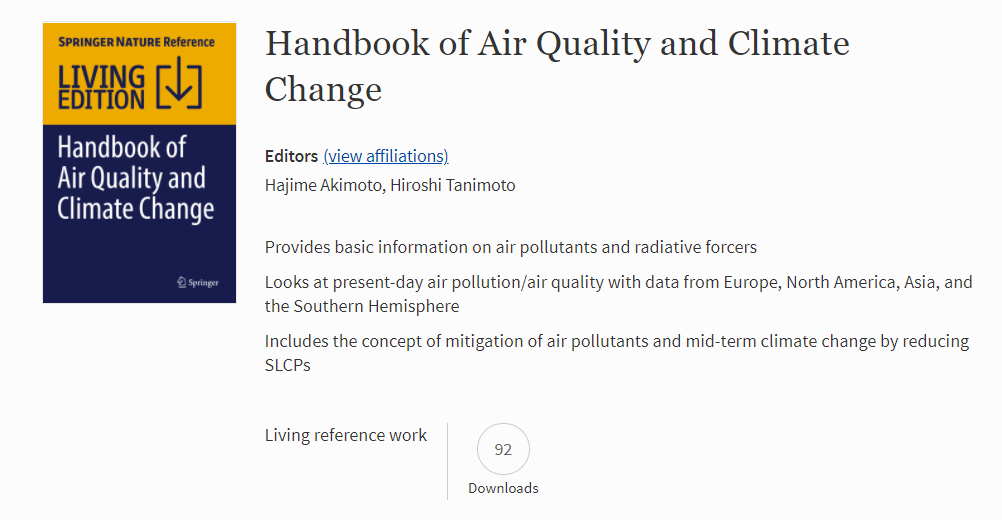 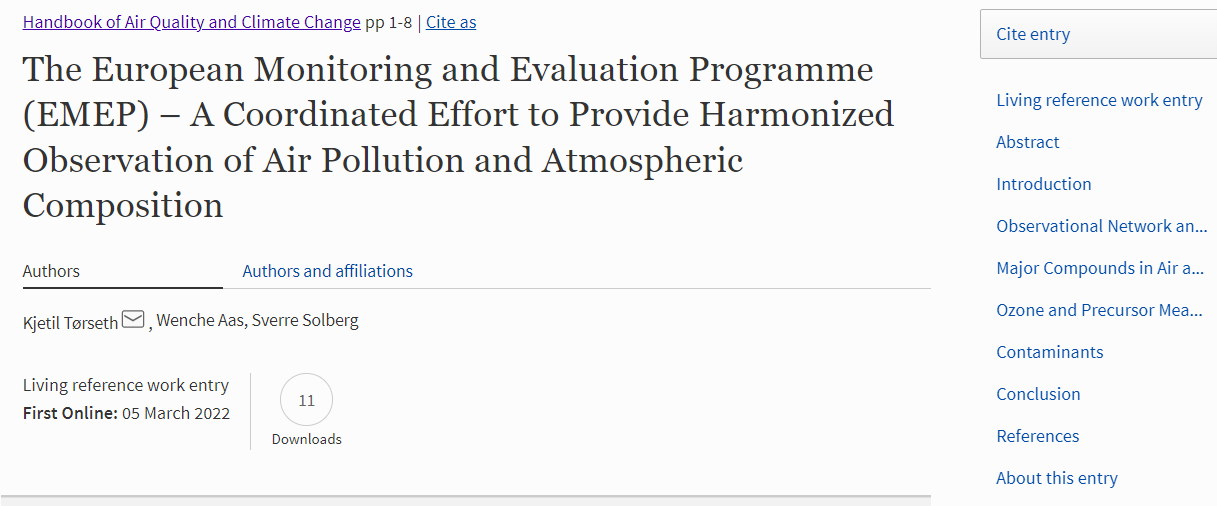 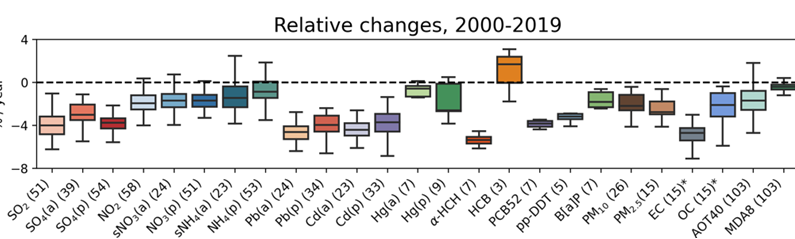 Chemicals of Emerging Concern, workshop planned for 2023
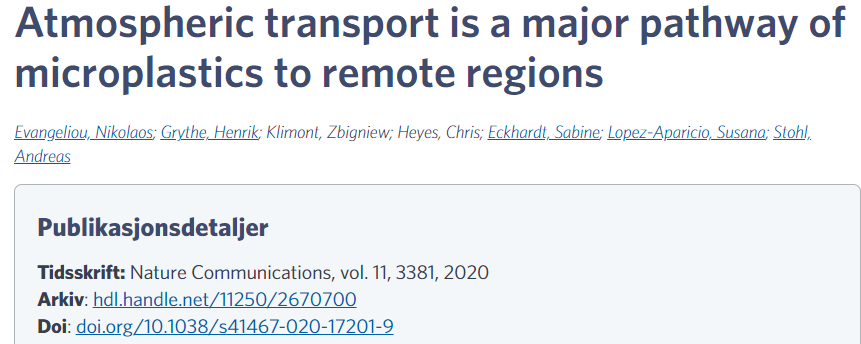 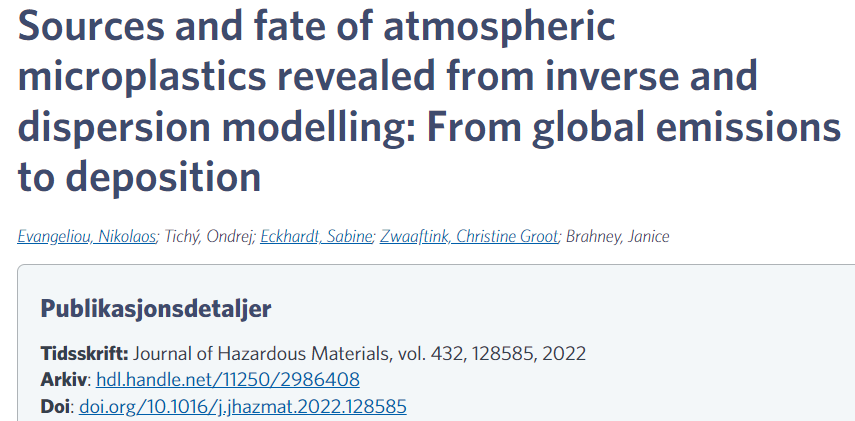 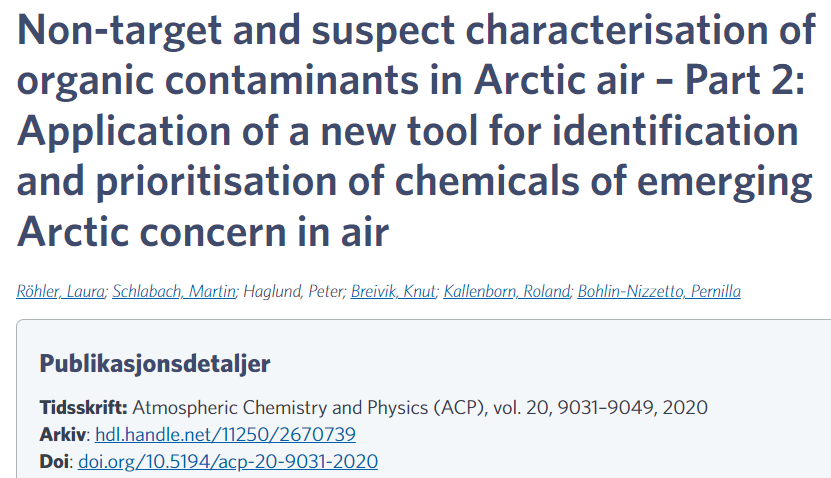 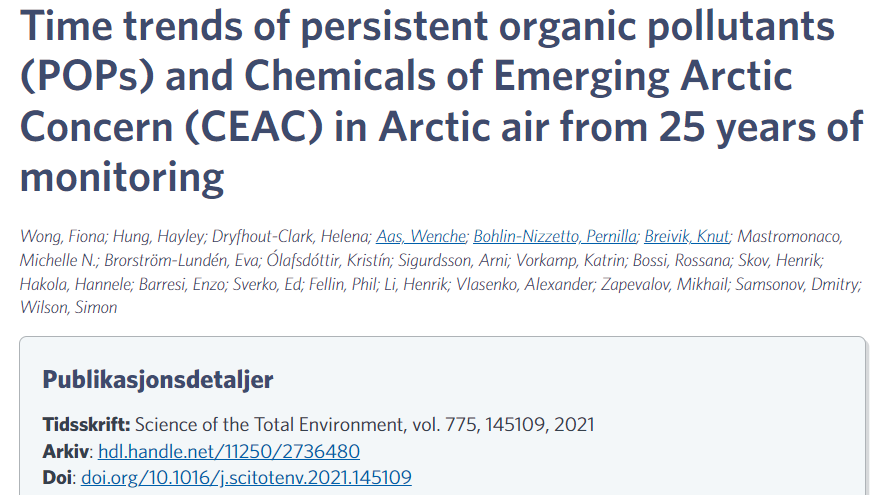